2020 ANNUAL STRATEGIC PLANNING SESSION
OMF PHASE II
WORKSTREAM 2
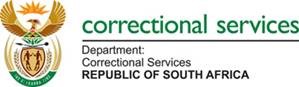 Presentation outline
Purpose
OMF Phase II (Workstream 2)
The purpose of the presentation is to:

Provide context to the DCS Operations Management Framework Phase II with a focus on the deliverables of Workstream 2: People and Technology.
Provide a summary of the guiding prescripts, guidelines, policy mandates that inform the work to be delivered by Workstream 2: People and Technology.
Indicate the core members of Workstream 2: People and Technology that have been appointed to deliver on Phase II. 
Provide progress of the work completed by Workstream 2: People and Technology since the appointment of the workstream leaders and members in February 2019 (18 months).
Indicate the outstanding deliverables for Workstream 2: People and Technology with timeframes against the OMF Phase II Charter.
Provide concluding remarks on the deliverables of Workstream 2: People and Technology and the movement into the next phase.
[Speaker Notes: Not for presentation purposes
This is important background information that will guide managers on what the content is focusing on]
Legislative framework - Workstream 2
OMF Phase II (Workstream 2)
[Speaker Notes: Not for presentation purposes
This is important background information that will guide managers on what the content is focusing on]
DCS Operations Management Framework
OMF Phase II (Workstream 2)
DCS  STRATEGY
OPERATIONS
National Development Plan  |  Medium-Term Strategic Framework   |  Strategic plan   |  Annual Operational Plan   | Annual Performance Plan
4
1
Organisational Functionality Assessment 
Productivity Measurement  
Service Delivery Improvement Plan 
Learning and Knowledge Management
Operations Strategy
Transformed Resources

Material 
Information
Service Beneficiaries
Operations Analysis & Improvement
Service Delivery Model (SM)  - completed
Business Process Management  - in progress
Standard Operating Procedure  
Service Standards  
Organisational Development
2
Batho Pele
3
Operations Design
Operations Planning & Control
Operational Forecasting 
Operational Planning  
Operational Control & Adjustments
Transformed Resources
Facilities 
Officials
Transformation
Output
Goods & Services
[Speaker Notes: Not for presentation purposes
This is important background information that will guide managers on what the content is focusing on]
DCS Value Chain…..and structure
OMF Phase II (Workstream 2)
CENTRE OF EXCELLENCE
xx
Providing the best Correctional Services for 
a safer South Africa
THEATRE OF OPERATIONS
REHABILITATION
INCARCERATION
SOCIAL
 RE-INTEGRATION
SECURITY
CORE SERVICES
CARE
OPERATIONAL
FACILITIES
ICT
HUMAN RESOURCES
SUPPLY CHAIN
STRATEGY & PLANNING
POLICY & PROGRAMMES
RISK & GOVERNANCE
STRATEGIC PARTNERSHIPS
FINANCE
MONITORING & EVALUATION
[Speaker Notes: Not for presentation purposes
This is important background information that will guide managers on what the content is focusing on]
Phase II Workstreams
OMF Phase II (Workstream 2)
Workstream 1: People and structure alignment
Workstream 2: Process and technology
Workstream 5: Self sufficiency
Workstream 3: Governance
Workstream 4: Change Management
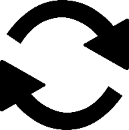 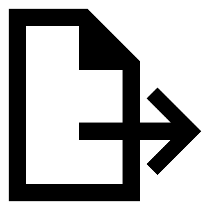 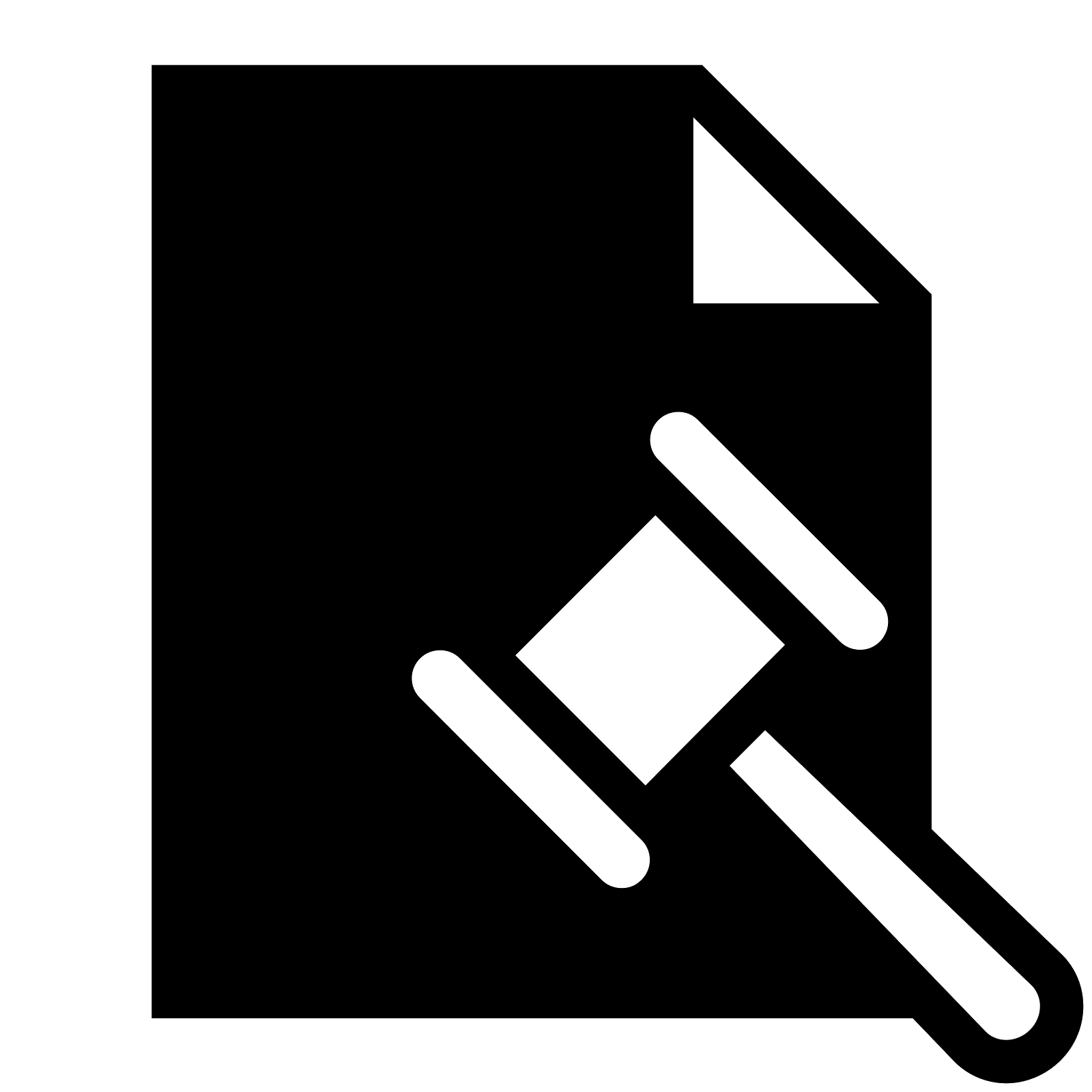 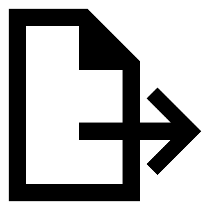 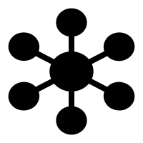 .
Review the organisational structure
Conduct specialised HR exercises to define key concepts such as the ‘ideal correctional official’, the ideal culture, the competency sets required across the organisation for greater professionalisation
Deploy culture interventions
Mapping of business processes reflective of the Service Delivery Model
Incorporating workflows into standardised documentation
Input of workflows into system design and enhancement
Training for users on processes and technology
Facilitate centralisation of ICT
Update any affected policies
Update of the Delegations of Authority
Update the B-Order and ORP
Communication Strategy and Implementation Plan (Comms)
Selection and Capacitation of Change Leaders and Change Champions
Monitoring and Evaluation
Defining the value of self sufficiency in support of self sustenance and revenue generation
Production workshops
Financial sustainability
[Speaker Notes: Not for presentation purposes
This is important background information that will guide managers on what the content is focusing on]
Composition of  Workstream 2
OMF Phase II (Workstream 2)
Sub Workstream 0 Leader (DC GITO)
System and mapping support
Sub Workstream 2
Leader (RC LMN)
Sub Workstream 1
Leader (DRC LMN)
Workstream 2
People and Technology
Capturing of business processes for Security, Facilities and Social Reintegration
Capturing of business processes for Incarceration, Care and Rehabilitation
Sub Workstream 3
Leader (DC SCM)
Capturing of business processes for support functions
Overview of Workstream 2 progress
OMF Phase II (Workstream 2)
i.
ii.
iv.
v.
vi.
iii.
Mapping of « To-Be » processes
Monitor and maintain
Preparation and activation
Mapping of the « As-Is » processes
Determine improvement approach
Implement business processes
100%
100%
17%
100%
75%
35%
[Speaker Notes: Not for presentation purposes
This is important background information that will guide managers on what the content is focusing on]
Detailed progress on Workstream 2
OMF Phase II (Workstream 2)
[Speaker Notes: Not for presentation purposes
This is important background information that will guide managers on what the content is focusing on]
Detailed progress on Workstream 2 (“as-is”)
OMF Phase II (Workstream 2)
Sub-work stream 2.1: 
Incarceration, Rehabilitation and Care
Modderbee
09 – 13 Dec 2019
Pietermaritzburg
04 – 08 Nov 2019
Sub-work stream 2.2: 
Security, Facilities and Social Reintegration
Barberton
11 – 15 Nov 2019
Pollsmoor
18 – 22 Nov 2019
St Albans
25 – 29 Nov 2019
Sub-work stream 2.3: 
ICT, HR, Finance & Supply Chain Management and all other Administration, Strategic Management, Legal Services, Internal Audit and Communication
Grootvlei
02 – 06 Dec 2019
13 – 14 Feb 2020
Head Office, CMAX, Regions
At a Management Area and Centre level, different components of the SDM are being realised according to the processes with overlaps in certain areas
OMF Phase II (Workstream 2)
Management Area
Correctional Centre
Community Corrections
Assessment & Sentence Planning
Access Gate Control
Admission
Release
Parole Board
Case Review
Watchtowers
Admission
Perimeter Fence
Pre - Release  Assessment
CMC Treatment & CMC Profiling
Formal Education
Correctional Programmes
Monitoring, Supervision & Treatment
Psychological Services
Wort Teams (Span)
Skills Development
Release
Spiritual Care
Social Work
External Escorting
Sports & Recreation
Hospital Referral
Medical Consultation
Medical Screening
Kitchen Duties
Medical Accounts
Pharmacy
Waste Management
Personal Hygiene Stock Control
Internal  Escorting
Movement Control
Care
Incarceration
Security
Rehabilitation
Social Reintegration
12
The current shift structure does not appear to be aligned to operational needs in many cases…
OMF Phase II (Workstream 2)
Additionally, CMA and CMC staff are primarily required between Unlock and Lockup but they are tied to the same shift structure as Security Officials
Some centres use 12 hour shifts across 2 division while others use 8 hour shifts across 2 divisions
Movements (Internal & External)
Maximum Threshold
High
Risk Profile
External Labour & Court Movements
High security demand as inmates are moving to engage with various correctional services
Skills Development
Care (Meals & Medical Services)
Unlock
Lockup
Correctional Centre Daily Programme
Correctional Programmes
Low security demand as inmates are within units and/or cells
Low security demand as inmates are within units and/or cells
Low
The high variation in shift structures across Management Areas and Centres make it difficult to optimally plan Human Resources effectively
13
All stats are derived from personnel and offender data from 193 correctional centres
… and the variability in the staff to inmate ratio at a centre level compounds the complexity of the environment
OMF Phase II (Workstream 2)
Overall Staff: Inmate Ratio at Centre Level
Commentary
On average large centres have a staff of inmate ratio of 1:6, however, there are a few centres that sit outside the normal range. 
The centres that are the main outliers are the Calvinia and Springbok Correctional facilities, both located in the Northern Cape.
From a security ratio alone, these centres currently stand at 1:25 and 1:19 respectively.
Large
1:6
Medium
1:5
Medium sized facilities which sit outside the average 1:5 staff to inmate ratio are both located in the Western Cape. 
The Riebeeck and Hawequa Correctional facilities currently sit at a security staff to inmate 1:18 and 1: 13 respectively.
Baberton was the biggest outlier by a large margin, with the staff to inmate ratio being 1:32.
Small
1:2
14
Process gaps in Incarceration are linked to ICT gaps, sharing of human resources and coordination with external stakeholders
OMF Phase II (Workstream 2)
Management Area
Correctional Centre
Community Corrections
Access Gate Control
Assessment & Sentence Planning
Admission
Release
Parole Board
Case Review
Watchtowers
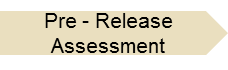 Perimeter Fence
Pre - Assessment
Admission
CMC Treatment & CMC Profiling
Formal Education
Correctional Programmes
Monitoring, Supervision & Treatment
Psychological Services
Work Teams (Span)
Skills Development
Release
Poor coordination between DCS ands SAPS regarding RD release to court
CMA shift patterns do not align with admission and release peak demand times
Unreliable ICT infrastructure and systems resulting in duplication between manual and digital processes
CMA and CMC share officials with Security. High volumes risk the quality of Incarceration processes, in particular Case Management.
Lack of identification – reoffenders may be processed as new offenders duplicating work done already impacting on the quality of sentence planning
Spiritual Care
Social Work
External Escorting
Sports & Recreation
Monitoring, Supervision & Treatment
Hispanicisation
Medical Consultation
Medical Screening
Kitchen Duties
Medical Accounts
Pharmacy
Waste Management
Personal Hygiene Stock Control
Internal  Escorting
Movement Control
Care
Incarceration
Security
Rehabilitation
Social Reintegration
15
Process gaps in Security relate to non-compliance, perceived staff shortages, technology and high variability in demand for security services
OMF Phase II (Workstream 2)
Lack of capacity to man Watchtowers and Perimeter Fencing
Movement control is not conducted according to procedure (i.e. internal buddy system lacking and inmates may move unescorted internally)
Non-standardised shift systems making human resource planning difficult
External Security is highly variable and pulls resources from internal security
Security staff perform Incarceration and Rehabilitation processes as well thus stretching the available staff
Lack of security equipment to ensure Safety
Searching internally and externally is not always actioned and conducted in a consistent manner
Technology may have been procured but not deployed (i.e. personal scanners)
Management Area
Correctional Centre
Community Corrections
Access Gate Control
Assessment & Sentence Planning
Admission
Release
Parole Board
Case Review
Watchtowers
Perimeter Fence
Assessment
Admission
CMC Treatment & CMC Profiling
Formal Education
Correctional Programmes
Monitoring, Supervision & Treatment
Psychological Services
Work Team (Span)
Skills Development
Release
Spiritual Care
Social Work
External Escorting
Sports & Recreation
Monitoring, Supervision & Treatment
Hospital Referral
Medical Consultation
Medical Screening
Kitchen Duties
Medical Accounts
Pharmacy
Waste Management
Personal Hygiene Stock Control
Internal  Escorting
Movement Control
Care
Incarceration
Security
Rehabilitation
Social Reintegration
16
Process gaps in Rehabilitation are linked to sharing of human resources, insufficient security personnel and skill.
OMF Phase II (Workstream 2)
Management Area
Programme participation is limited largely by the accessibility of security officials to escort offenders
Work teams have insufficient resources to maximise productivity (personnel and assets/tools)
Performance targets for rehabilitation programmes focus more upon the completion of activities with the assumption that rehabilitation will be achieved as a result
Security officials perform certain Rehabilitation programmes but may not be sufficiently skilled to do so
Correctional Centre
Community Corrections
Access Gate Control
Assessment & Sentence Planning
Admission
Release
Parole Board
Case Review
Watchtowers
Perimeter Fence
Assessment
Admission
CMC Treatment & CMC Profiling
Formal Education
Correctional Programmes
Monitoring, Supervision & Treatment
Psychological Services
Work Team (Span)
Skills Development
Release
Spiritual Care
Social Work
External Escorting
Sports & Recreation
Monitoring, Supervision & Treatment
Hospital Referral
Medical Consultation
Medical Screening
Kitchen Duties
Medical Accounts
Pharmacy
Waste Management
Personal Hygiene Stock Control
Internal  Escorting
Movement Control
Care
Incarceration
Security
Rehabilitation
Social Reintegration
17
Process gaps in Care are linked to non-dedicated resources, ICT, facilities and staff retention
OMF Phase II (Workstream 2)
Management Area
Correctional Centre
Community Corrections
Resources are insufficient to carry out specified care processes
Difficulty in maintaining professional service providers as DCS tariffs are non-competitive
Maintenance of health care facilities is lacking
A lack of trust in ICT systems’ reliability results in manual process duplication
Access Gate Control
Assessment & Sentence Planning
Admission
Release
Parole Board
Case Review
Watchtowers
Resources are insufficient to carry out specified care processes
Difficulty in maintaining professional service providers as DCS tariffs are non-competitive
Maintenance of health care facilities is lacking
A lack of trust in ICT systems’ reliability results in manual process duplication
Cleanliness is self-monitored and inconsistent in application where dining areas are available
Some centres do no have functioning sub-kitchens and dining hall
Sanitary stores are managed at an ad-hoc level in some areas with poor inventory management
Perimeter Fence
Assessment
Admission
CMC Treatment & CMC Profiling
Formal Education
Correctional Programmes
Monitoring, Supervision & Treatment
Psychological Services
Labour
Skills Development
Release
Spiritual Care
Social Work
External Escorting
Sports & Recreation
Hospital Referral
Medical Consultation
Medical Screening
Kitchen Duties
Medical Accounts
Pharmacy
Waste Management
Personal Hygiene Stock Control
Internal  Escorting
Movement Control
Care
Incarceration
Security
Rehabilitation
Social Reintegration
18
Process gaps in Social Reintegration are linked to vehicles, volume, lack of ICT systems and community instability
OMF Phase II (Workstream 2)
Management Area
Correctional Centre
Community Corrections
Resources are insufficient to carry out specified care processes
Difficulty in maintaining professional service providers as DCS tariffs are non-competitive
Maintenance of health care facilities is lacking
A lack of trust in ICT systems’ reliability results in manual process duplication
Access Gate Control
Assessment & Sentence Planning
Admission
Release
Parole Board
Case Review
Watchtowers
Perimeter Fence
Pre - Assessment
Admission
CMC Treatment & CMC Profiling
Pre - Release  Assessment
Formal Education
Correctional Programmes
Monitoring, Supervision & Treatment
Lack of vehicles at some offices – monitoring staff unable to conduct monitoring visits
High case loads – required monitoring visits not performed
Highly manual process – no use of technology in monitoring
Community instability resulting in reoffending
Backlog in digital migration
Psychological Services
Labour
Skills Development
Release
Spiritual Care
Social Work
External Escorting
Sports & Recreation
Hispanicisation
Medical Consultation
Medical Screening
Kitchen Duties
Medical Accounts
Pharmacy
Waste Management
Personal Hygiene Stock Control
Internal  Escorting
Movement Control
Care
Incarceration
Security
Rehabilitation
Social Reintegration
19
Detailed progress on Workstream 2 (“to-be”)
OMF Phase II (Workstream 2)
Sub-work stream 2.1: 
Incarceration, Rehabilitation and Care
Modderbee
21 – 25 Sept 2020
Pietermaritzburg
14 – 18 Sept 2020
Sub-work stream 2.2: 
Security, Facilities and Social Reintegration
Barberton
05 – 09 Oct 2020
Pollsmoor
19 – 23 Oct 2020
St Albans
15 – 19 Feb 2020
Sub-work stream 2.3: 
ICT, HR, Finance & Supply Chain Management and all other Administration, Strategic Management, Legal Services, Internal Audit and Communication
Grootvlei
07 – 11 Dec 2020
Jan & Feb 2021
Head Office, Regions
Remaining deliverables and timeframes
OMF Phase II (Workstream 2)
START – FINISH DATE
START – FINISH DATE
START – FINISH DATE
START – FINISH DATE
START – FINISH DATE
START – FINISH DATE
xxx
xx
xxx
xx
xx
xxx
Deliverable 2
Deliverable 1
Deliverable 5
Deliverable3
Deliverable 4
Define HR Strategy and OD intervention
Conduct analysis and draft Macro Structure
Job Descriptions
Finalisation and approval of the Micro Structure
Competency Model
MONTH 1
MONTH 2
MONTH 3
Week 1
Week 1
Week 1
Week 2
Week 2
Week 2
Week 3
Week 3
Week 3
Week 4
Week 4
Week 4
Deliverable 6
Job Evaluation
[Speaker Notes: Not for presentation purposes
This is important background information that will guide managers on what the content is focusing on]
Risk Management
OMF Phase II (Workstream 2)
[Speaker Notes: Not for presentation purposes
This is important background information that will guide managers on what the content is focusing on]
Conclusion
OMF Phase II (Workstream 2)
[Speaker Notes: Not for presentation purposes
This is important background information that will guide managers on what the content is focusing on]
THANK YOU